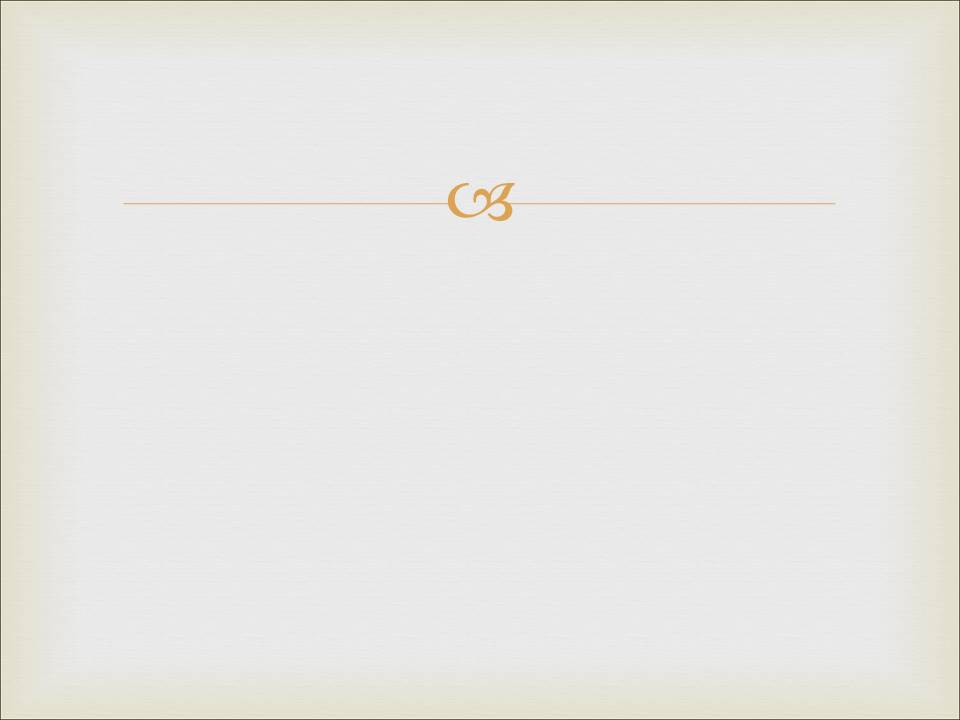 Визначення логіки
Логіка – це порядок, що існує чи повинен існувати в мисленні.
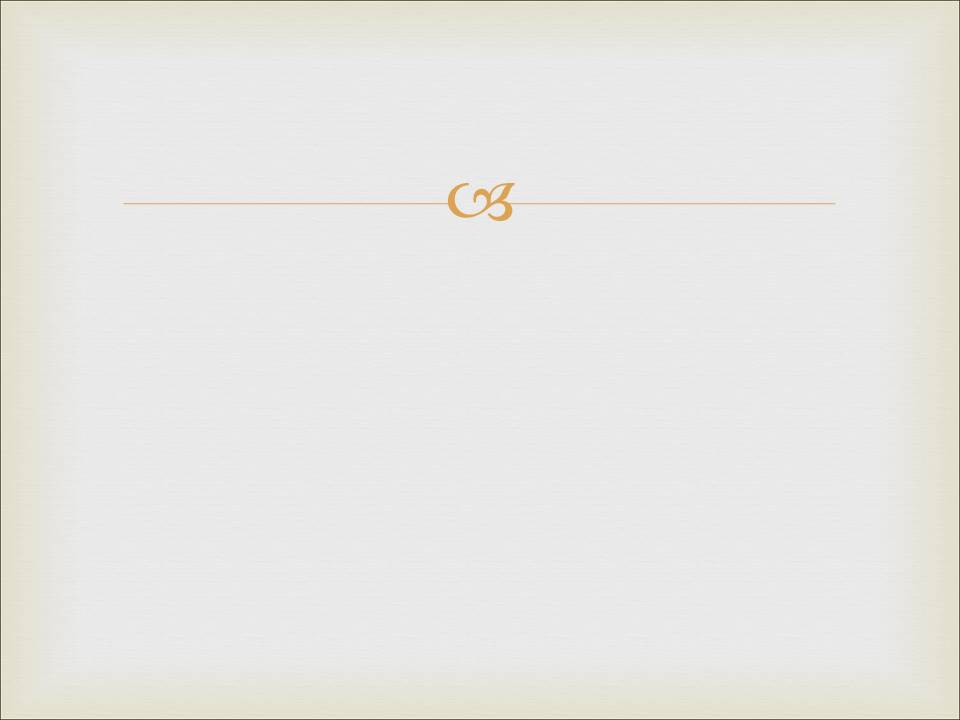 Визначення логіки
Логіка – це порядок, що існує чи повинен існувати в мисленні. Логіка – це порядок, який розум виявляє у роздумах про мислення. Оскільки люди повсюдно займаються розумової діяльністю, і оскільки всяке мислення ґрунтується на логіці, можна сміливо сказати, що логіка є скрізь.
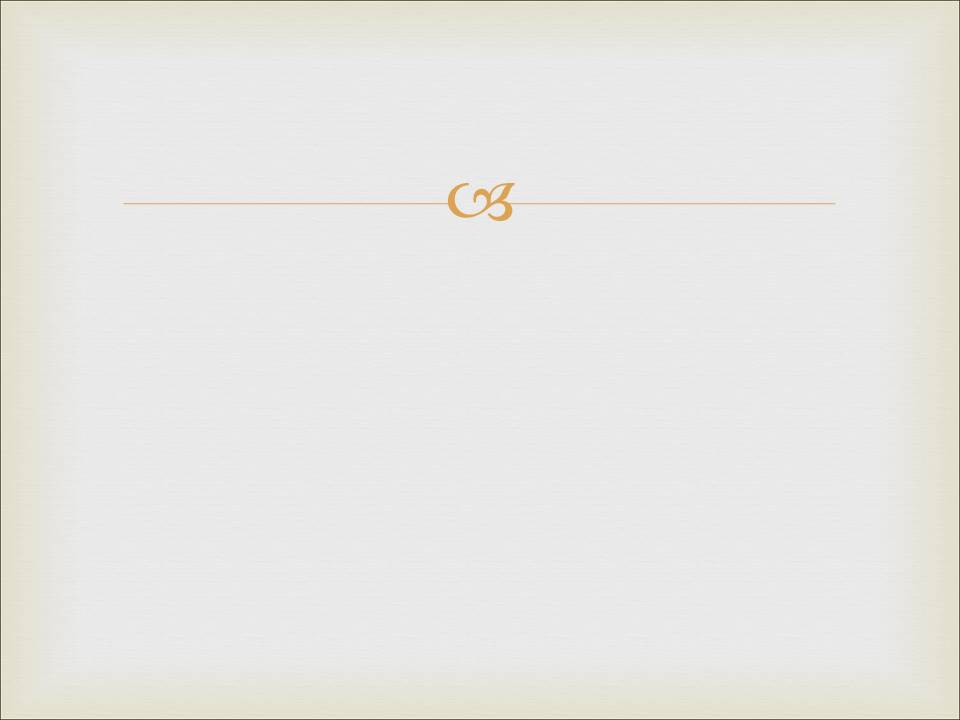 Визначення логіки
Логіка – це порядок, що існує чи повинен існувати в мисленні. Логіка – це порядок, який розум виявляє у роздумах про мислення. Оскільки люди повсюдно займаються розумової діяльністю, і оскільки всяке мислення ґрунтується на логіці, можна сміливо сказати, що логіка є скрізь. Логіка - наука про правильне висловлення думки (λόγος - "думка" грец.) Те, що реальне і правдиве, є логічно обґрунтованим, але те, що логічно обґрунтовано, не обов'язково реальне і правдиве. геометрія – логіка у графіці, музика – логіка у звуках, математика – логіка у цифрах.
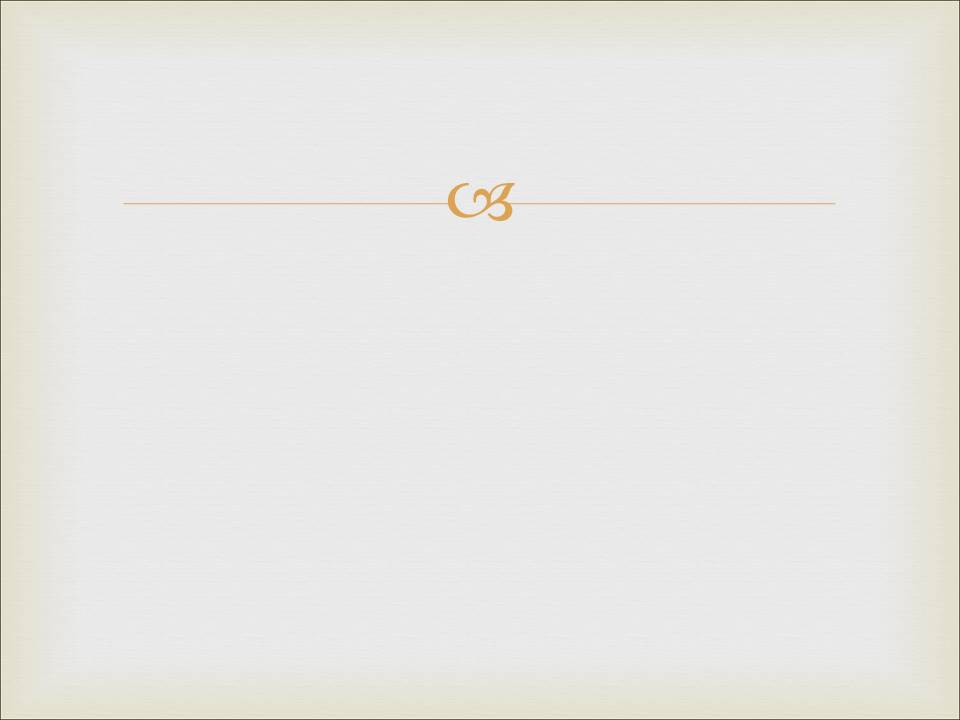 Логіка
Головна функція логіки – дослідження того, як з одних тверджень можна виводити інші.
Мета логіки – захистити від помилок.
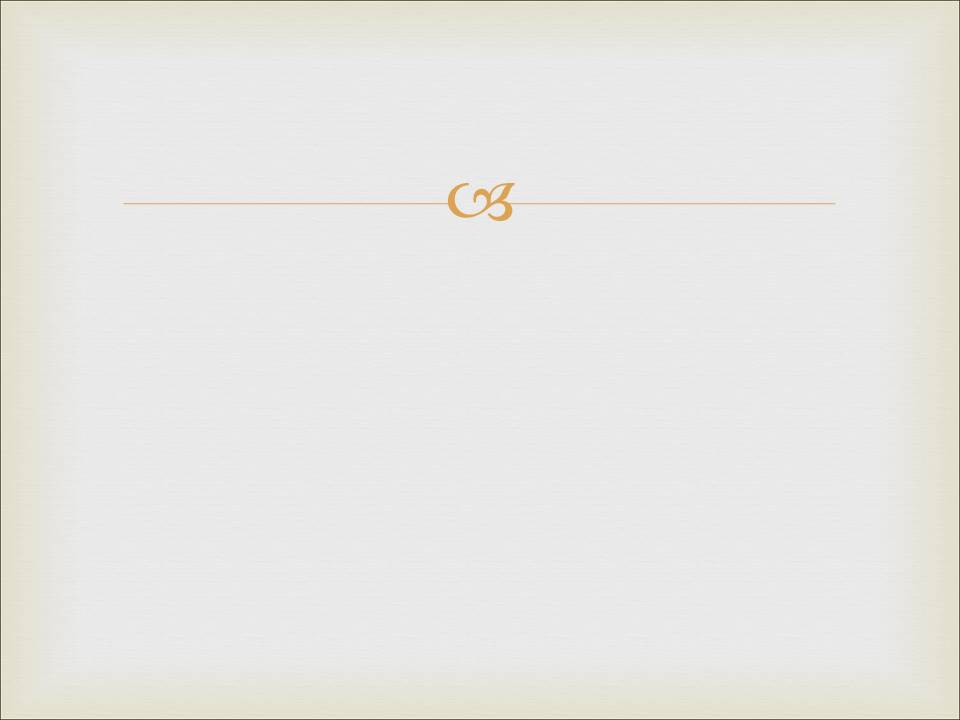 Епістемологічні принципи
1. Закон не-суперечності.
а) Визначення . Одна й та ж властивість не може водночас належати і не належати   
 одному й тому ж предметові в тому ж самому відношенні.
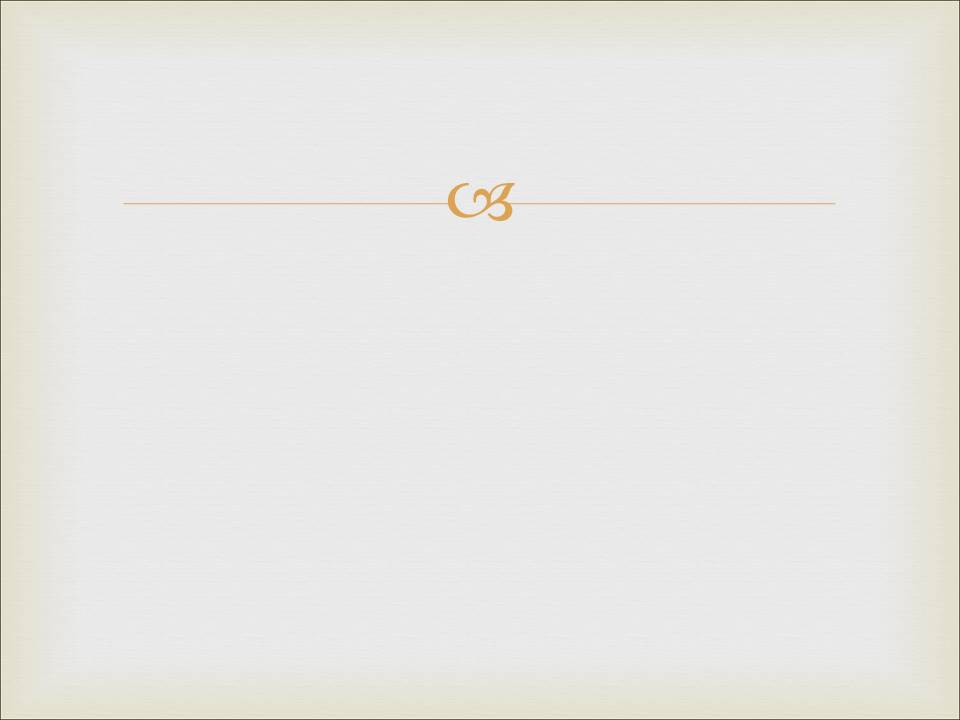 Епістемологічні принципи
1. Закон не-суперечності.
а) Визначення . Одна й та ж властивість не може водночас належати і не належати   
 одному й тому ж предметові в тому ж самому відношенні. Бог не мав нікого вищим Себе щоб поклястися, тому поклявся Самим Собою. Він або Бог, і тоді Він найвищий, або ні – Він не найвищий, але тоді Він – не Бог. Тобто, Бог не може бути і Богом, і водночас не Богом водночас.
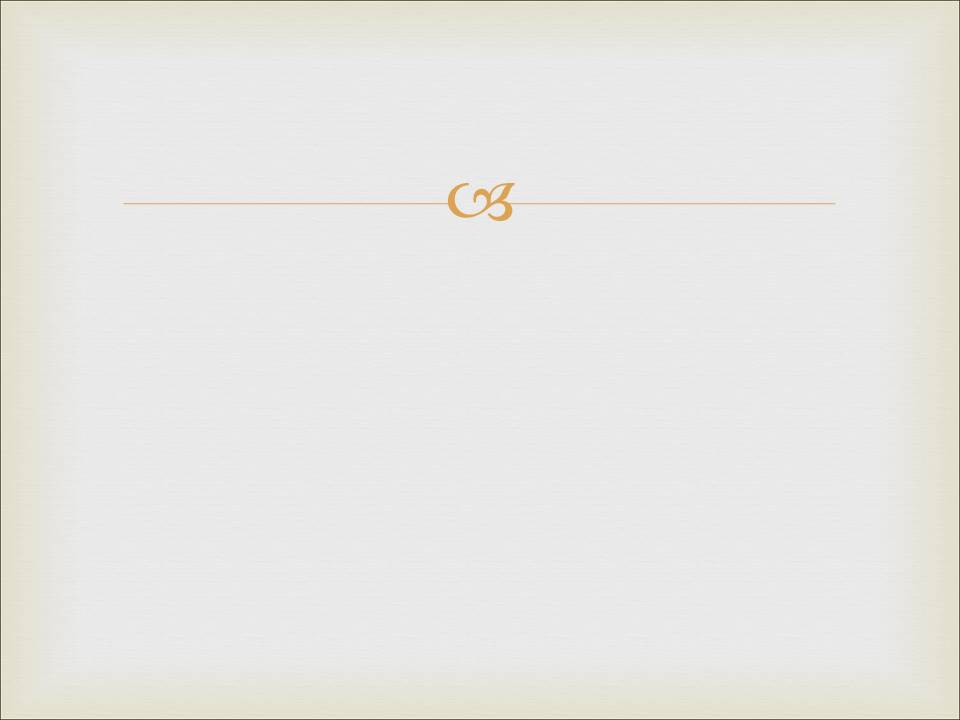 Епістемологічні принципи
1. Закон не-суперечності.
а) Визначення .      Одна й та ж властивість не може водночас належати і не належати одному й 
     тому ж предметові в тому ж самому відношенні.       Бог не мав за нікого вищим Себе щоб поклястися, тому поклявся Самим Собою.  
         Він або Бог, і тоді Він найвищий, або ні – Він не найвищий, але тоді Він – не Бог.  
     Тобто, Бог не може бути і Богом, і водночас не Богом водночас.       До Євреїв 6:13  «Бо Бог, обітницю давши Авраамові, як не міг ніким вищим  
     поклястися, поклявся Сам Собою». 
     Визначення закону дуже важливе. Закон не каже, що А не може бути водночас А     
     і В.
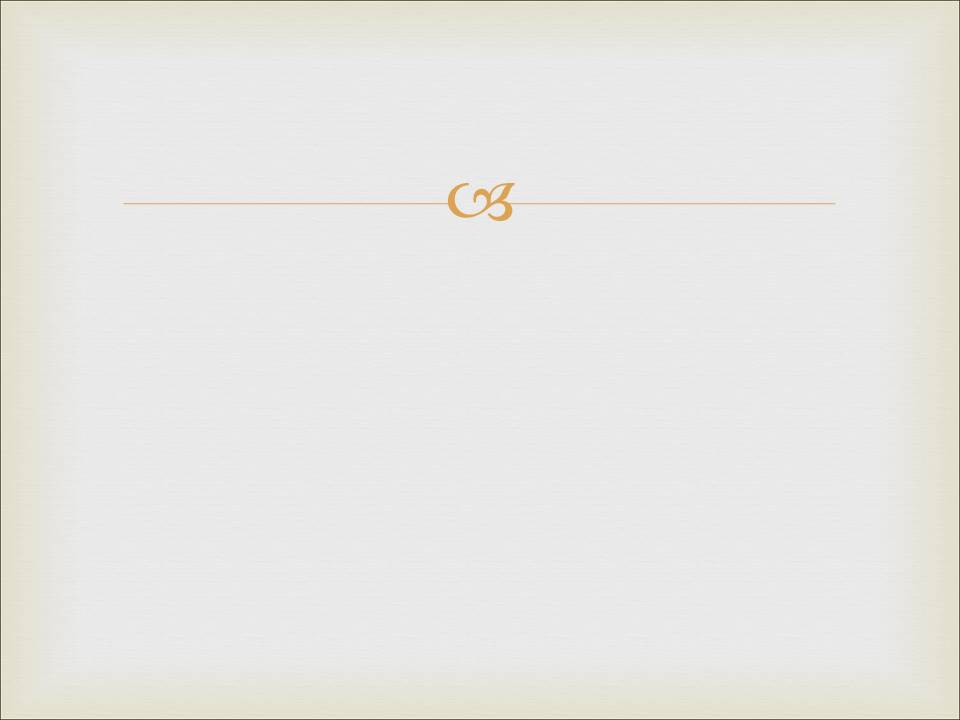 Епістемологічні принципи
1. Закон не-суперечності.
           а) Визначення .            Через різноманіття реальності чимало речей може мати більше однієї 
            характеристики, чи більше одної властивості чи якості. Ми можемо сказати, що  
            більш ніж однієї характеристики предмету водночас.Наприклад, ми можемо 
            стверджувати що предмет є блакитним і квадратним в те саме 
            час . У цьому твердженні немає ніякої суперечності. 
            A не може бути A і не- A водночас і в тому ж відношенні.
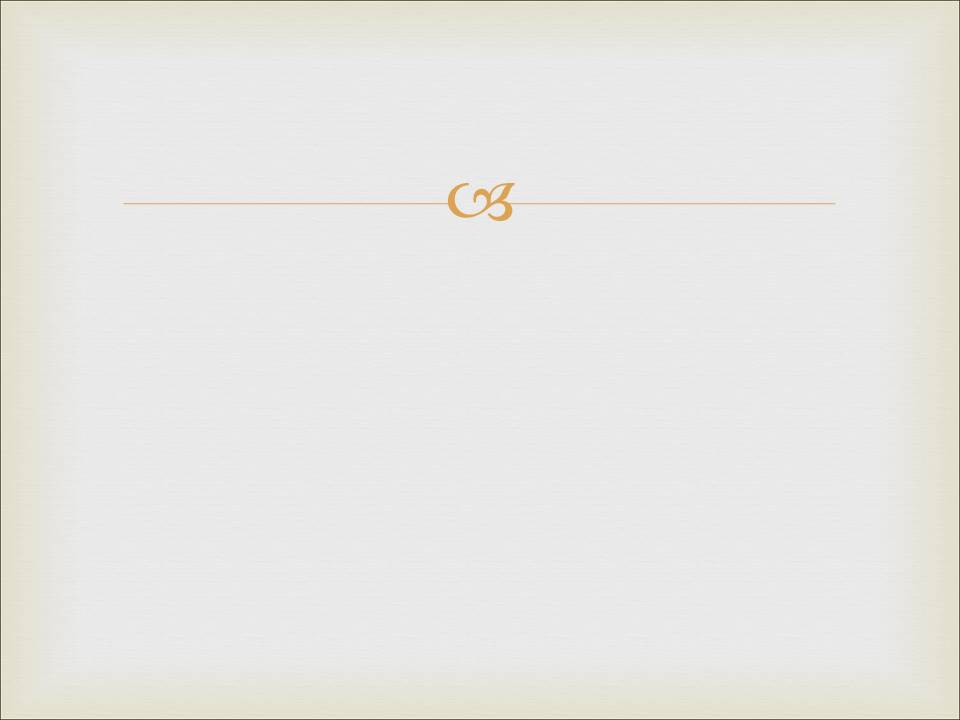 Епістемологічні принципи
1. Закон не-суперечності.
           а) Визначення .
Цей закон відкидає суперечення. Він суперечності оголошує помилкою, і тим самим вимагає несуперечности. 
Правда і неправа – це дві незіставні характеристики висловлювання: справжнє висловлювання відповідає дійсності, хибне не відповідає їй. Закон несуперечности є необхідною передумовою, і так би мовити, неодмінною умовою для функціональності напряму науки.

Цей закон ще також називають законом тотожности, бо він, по-суті, окреслює коло тотожности.